সবাইকে স্বাগত
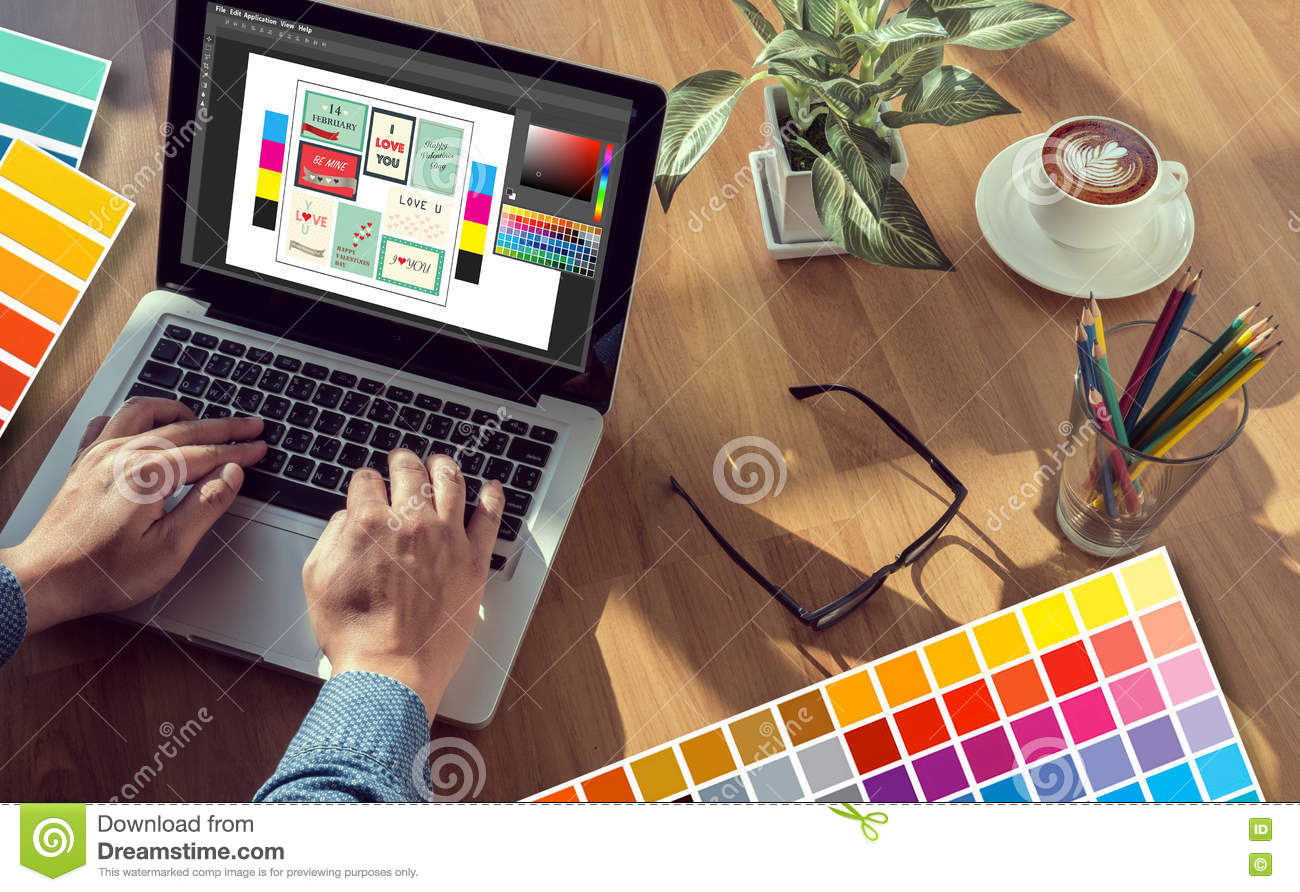 পরিচিতি
ঝর্ণা সুলতানা
সহকারী শিক্ষক
মোহরপাড়া উচ্চ বিদ্যালয়
শিবপুর, নরসিংদী
ছবিতে আমরা কি দেখতে পাচ্ছি?
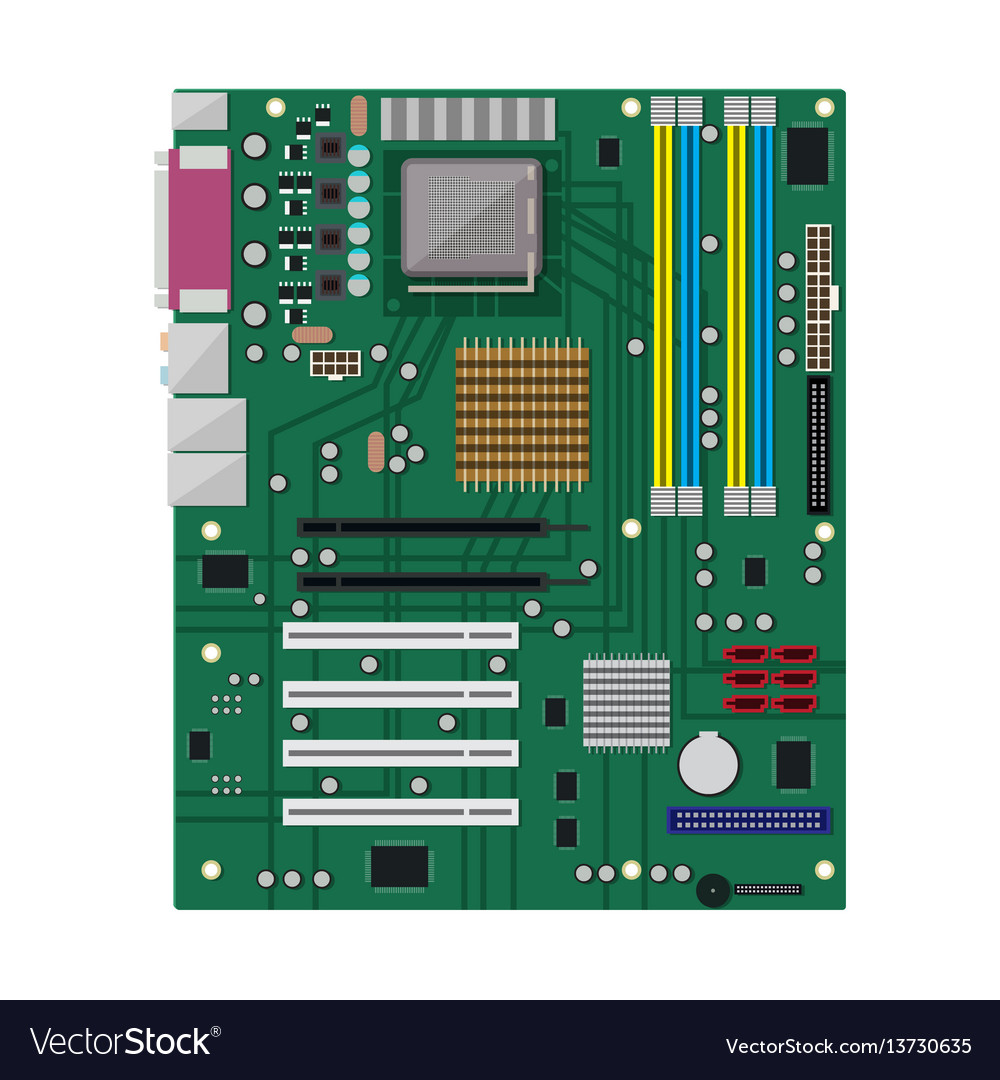 সম্মিলিত ভাবে এটাকে আমরা কি বলতে পারি?
আজকের পাঠ
তথ্য ও যোগাযোগ প্রযুক্তি সংশ্লিষ্ট যন্ত্রপাতি
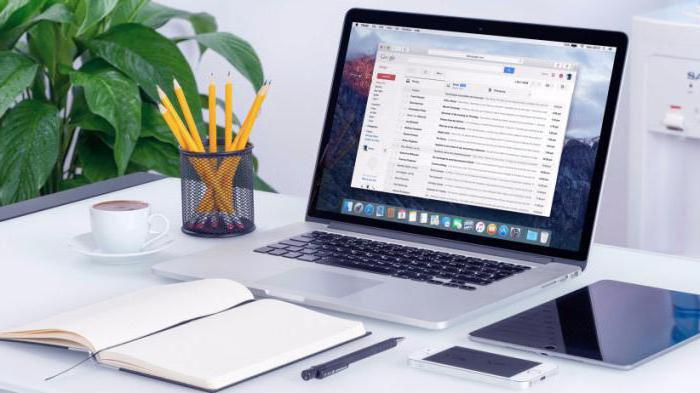 শিখনফল
এই পাঠ শেষে শিক্ষার্থীরা…
কম্পিউটার কেমন করে কাজ করে তা ব্যাখ্যা করতে পারবে;
বিভিন্ন প্রকার কম্পিউটার সম্পর্কে ব্যাখ্যা করতে পারবে
 সফটওয়্যার কি তা ব্যাখ্যা করতে পারবে;
 হার্ডওয়্যারের গুরুত্ব বিশ্লেষণ করতে পারবে;
ছবিতে আমরা কি দেখতে পাচ্ছি লক্ষ্য করি।
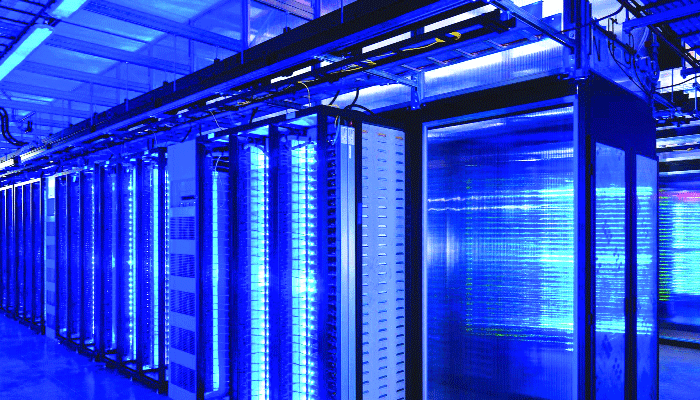 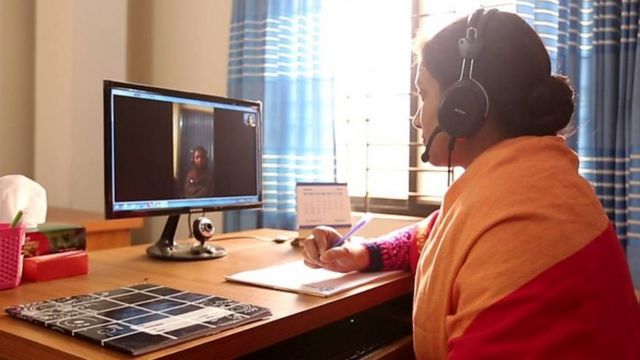 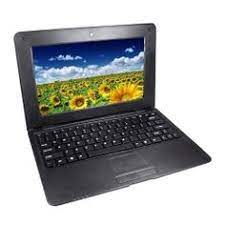 ডেক্সটপ কম্পিউটার
সুপার কম্পিউটার
মিনি কম্পিউটার
বিভিন্ন ধরনের কম্পিউটার আমরা দেখতে পাচ্ছি।
একক কাজ
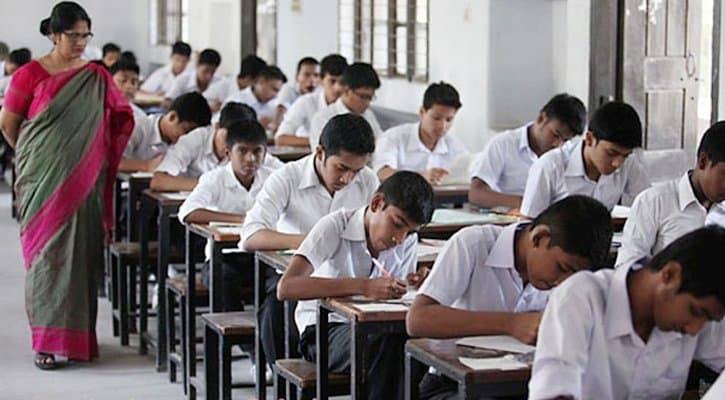 কম্পিউটারের কাজ করার পদ্ধতি কি?
ছবিগুলো পর্যবেক্ষণ করি।
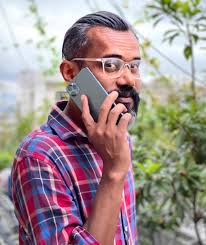 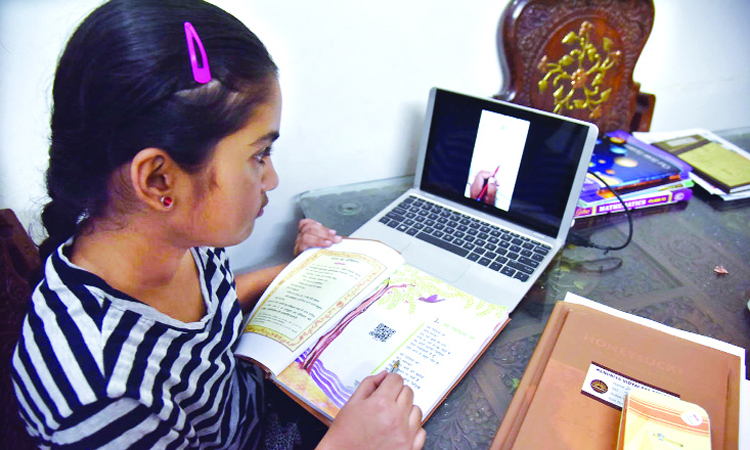 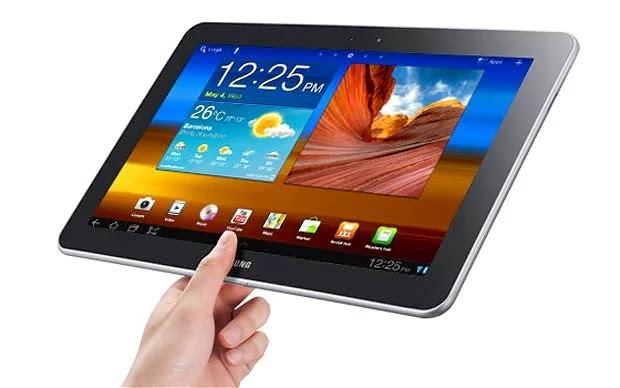 স্মার্টফোন
ট্যাবলেট
ল্যাপটপ
দলীয় কাজ
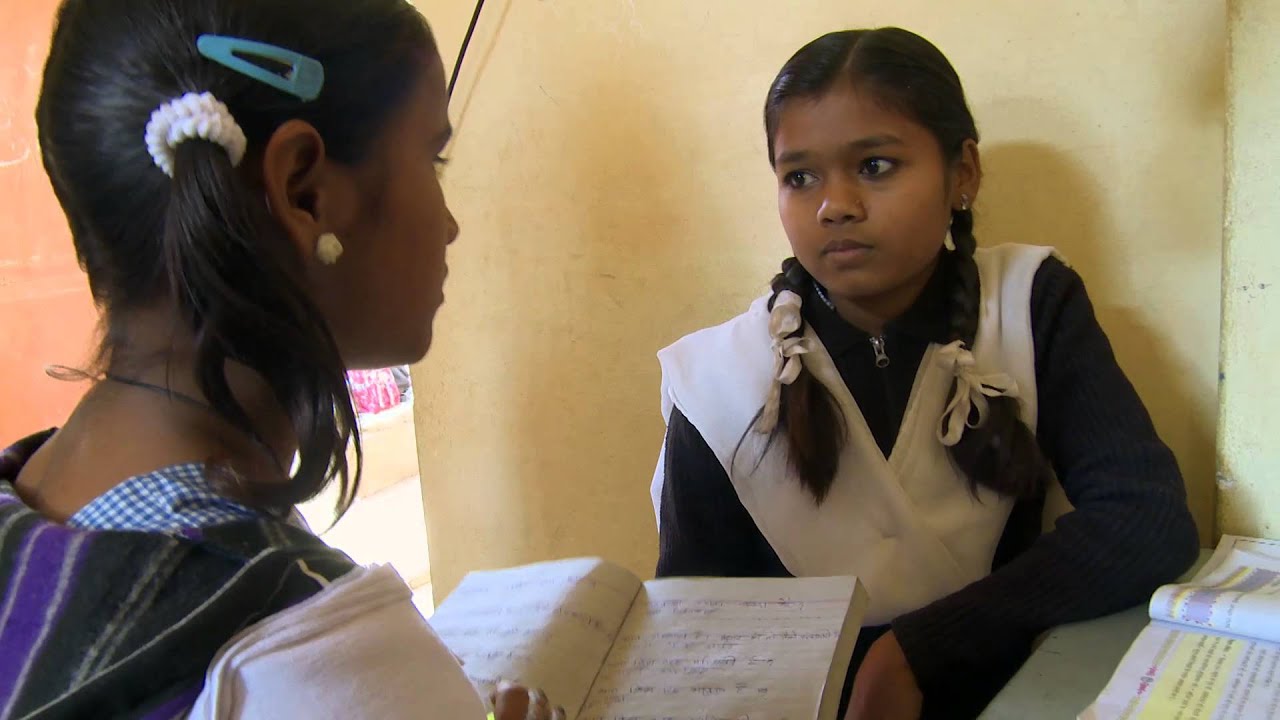 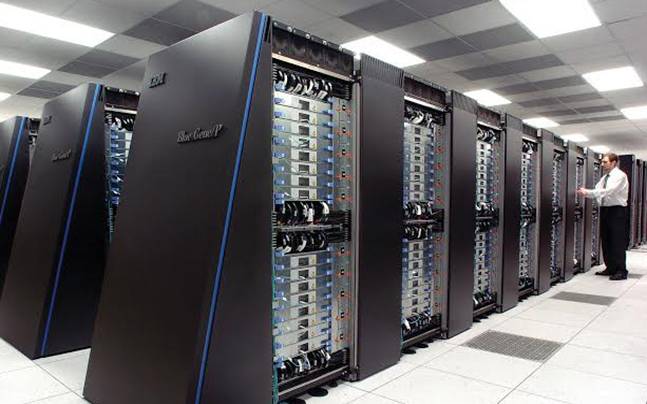 সুপার কম্পিউটার সম্পর্কে বিস্তারিত লিখ।
কম্পিউটার এভাবে কাজ করে।
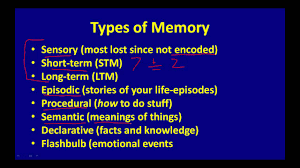 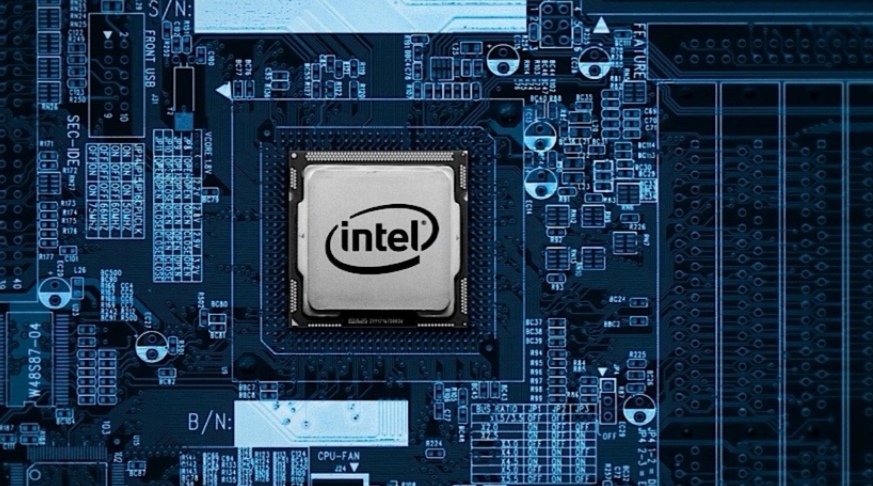 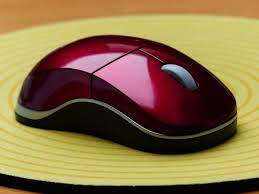 ইনপুট
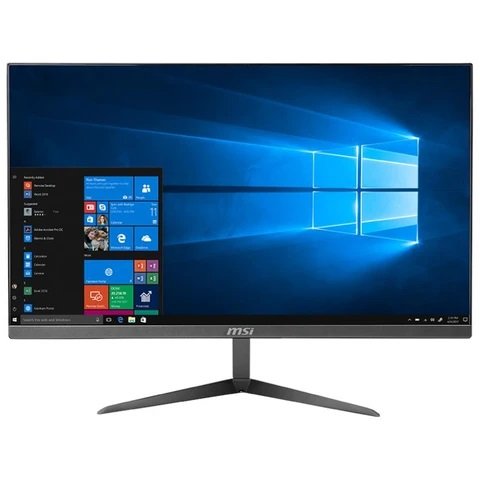 আউটপুট
প্রসেসর
মেমোরি
জোড়ায় কাজ
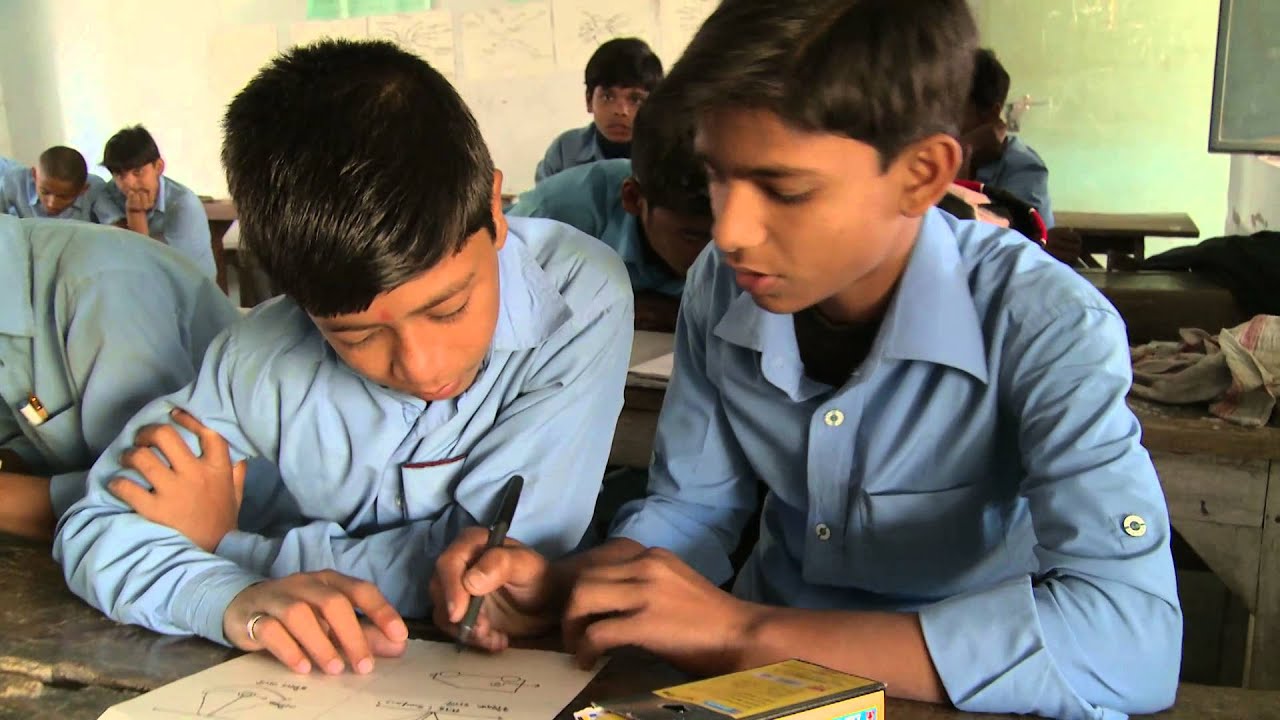 কম্পিউটার কিভাবে কাজ করে তা চিত্রের মাধ্যমে দেখাও ।
কম্পিউটার হার্ডয়ার
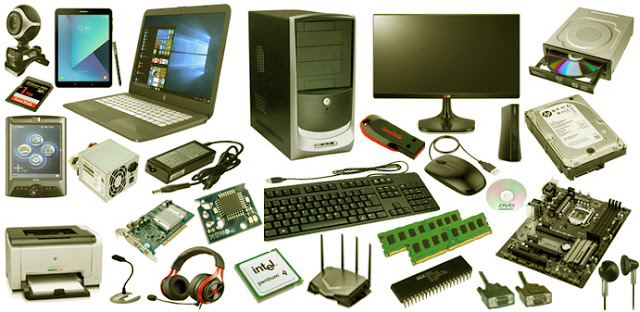 ।
ছবিগুলো পর্যবেক্ষণ করি।
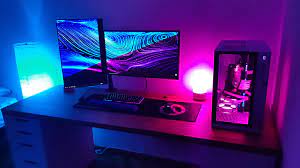 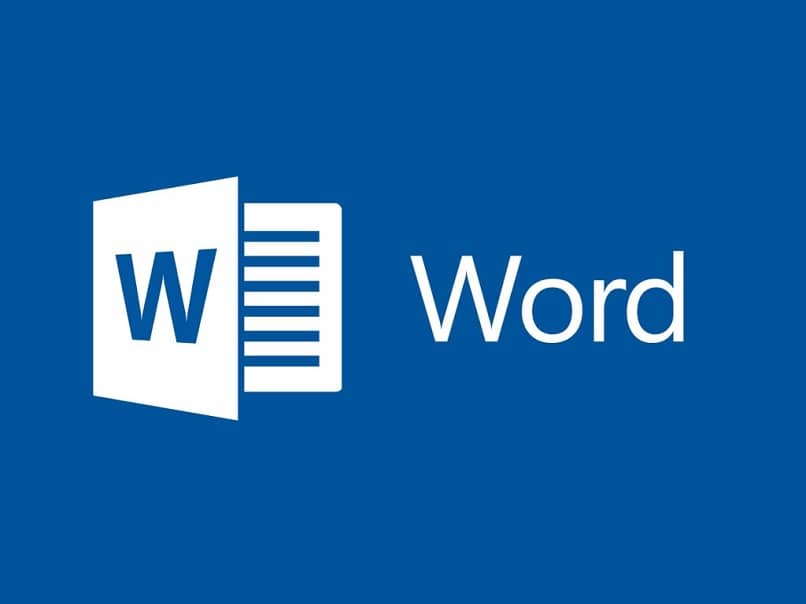 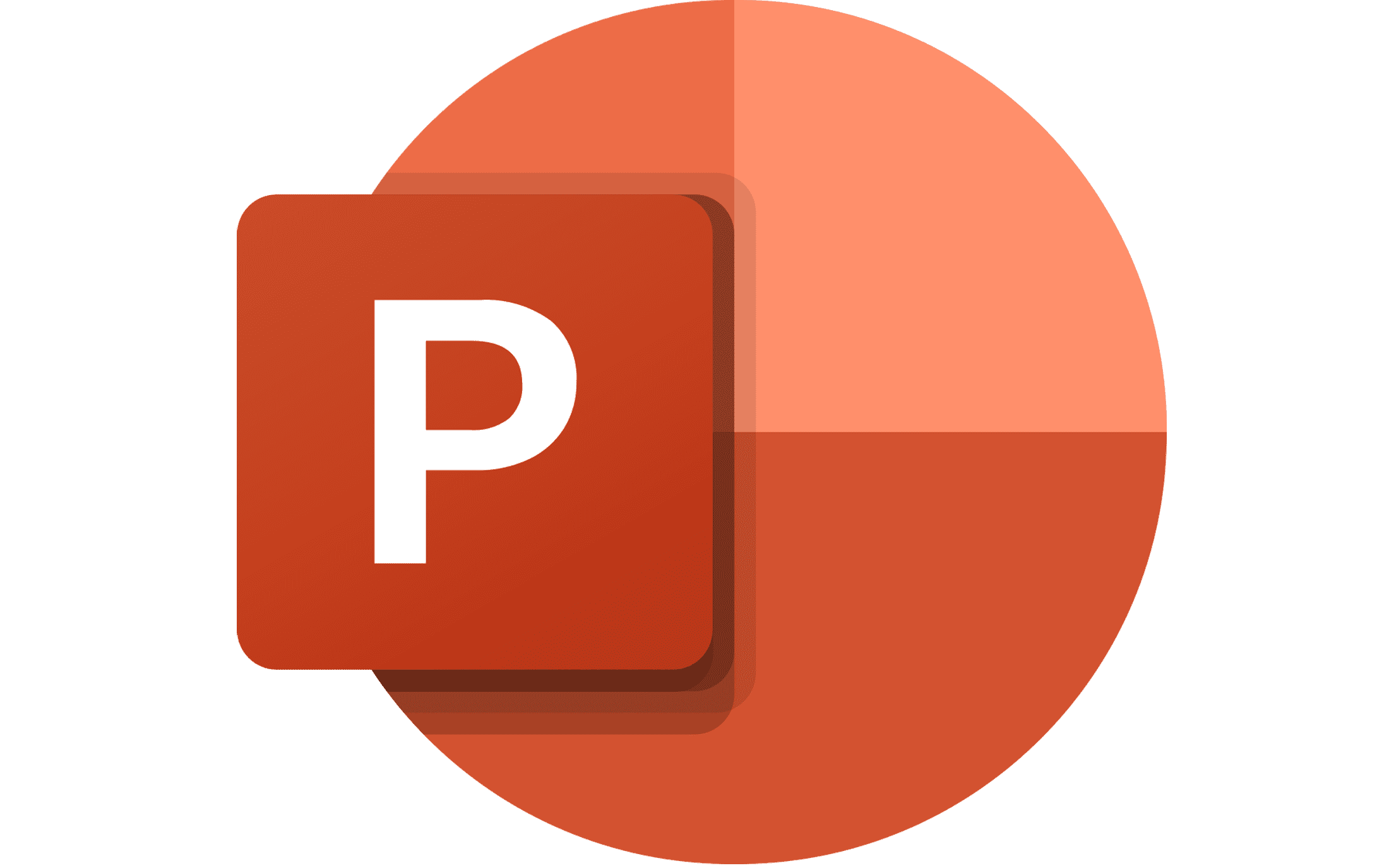 মূল্যায়ন
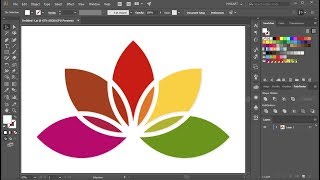 সফটয়্যার বলতে কি বুঝ বুঝ?
বাড়ির কাজ
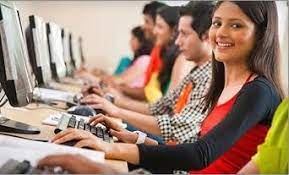 হার্ডওয়্যার ও সফটওয়্যার এর গুরুত্ব বিশ্লেষণ কর।
ধন্যবাদ সবাইকে
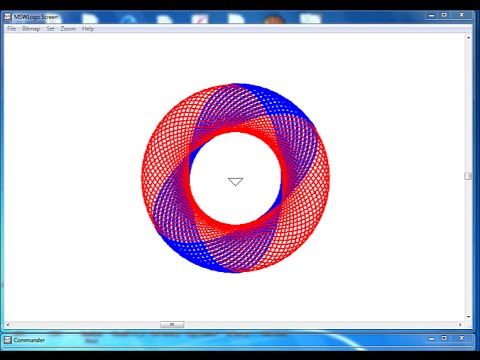 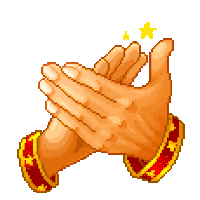